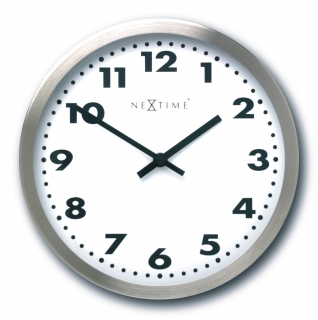 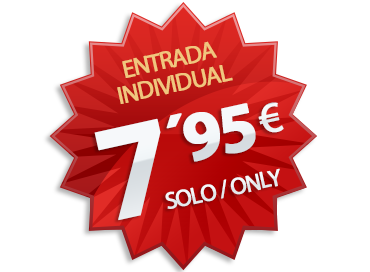 La hora
Precios
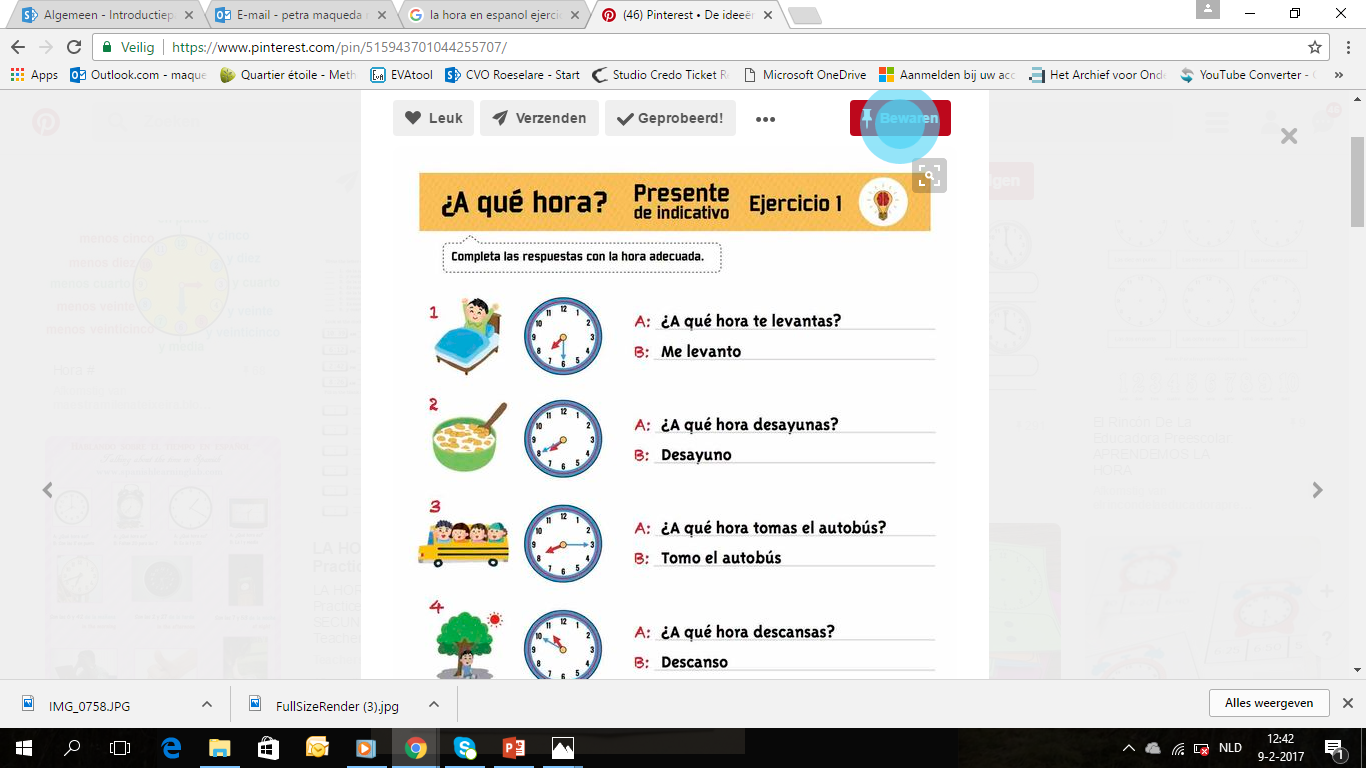 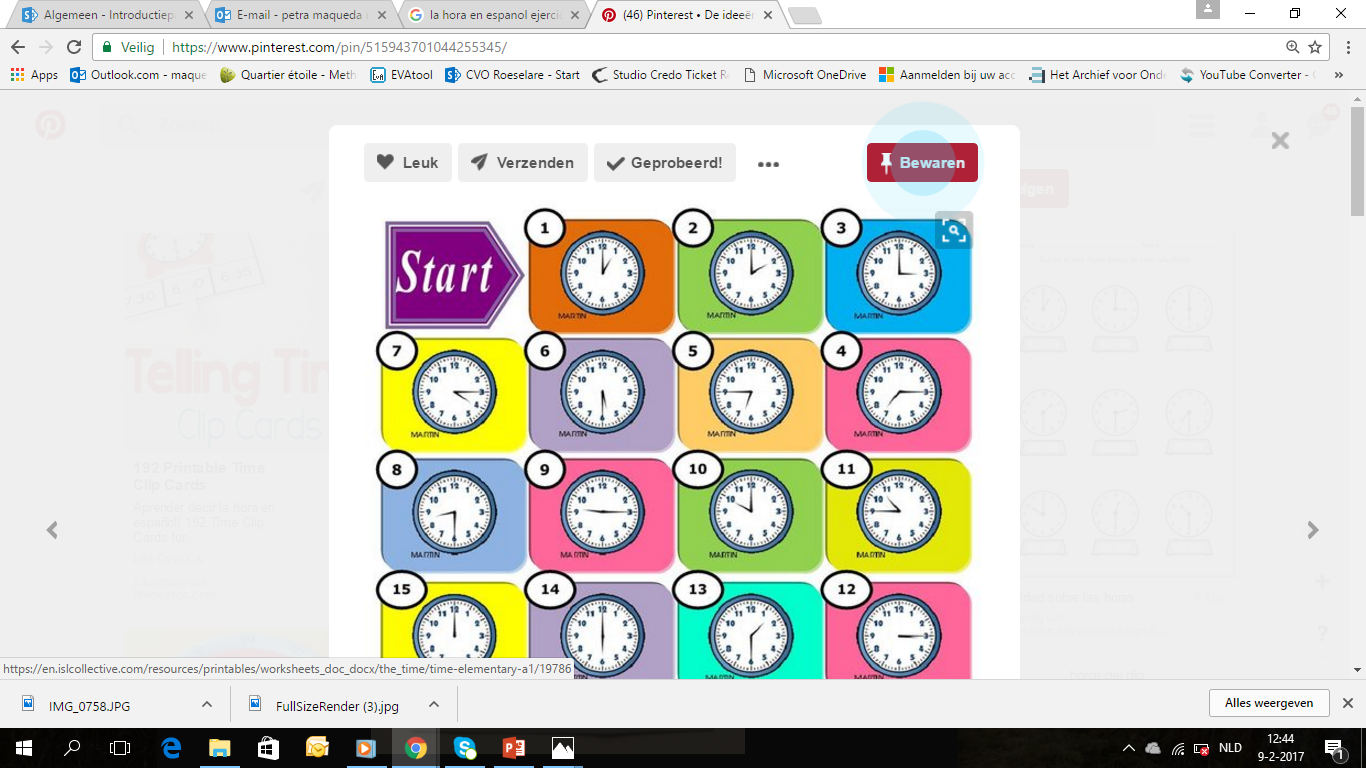 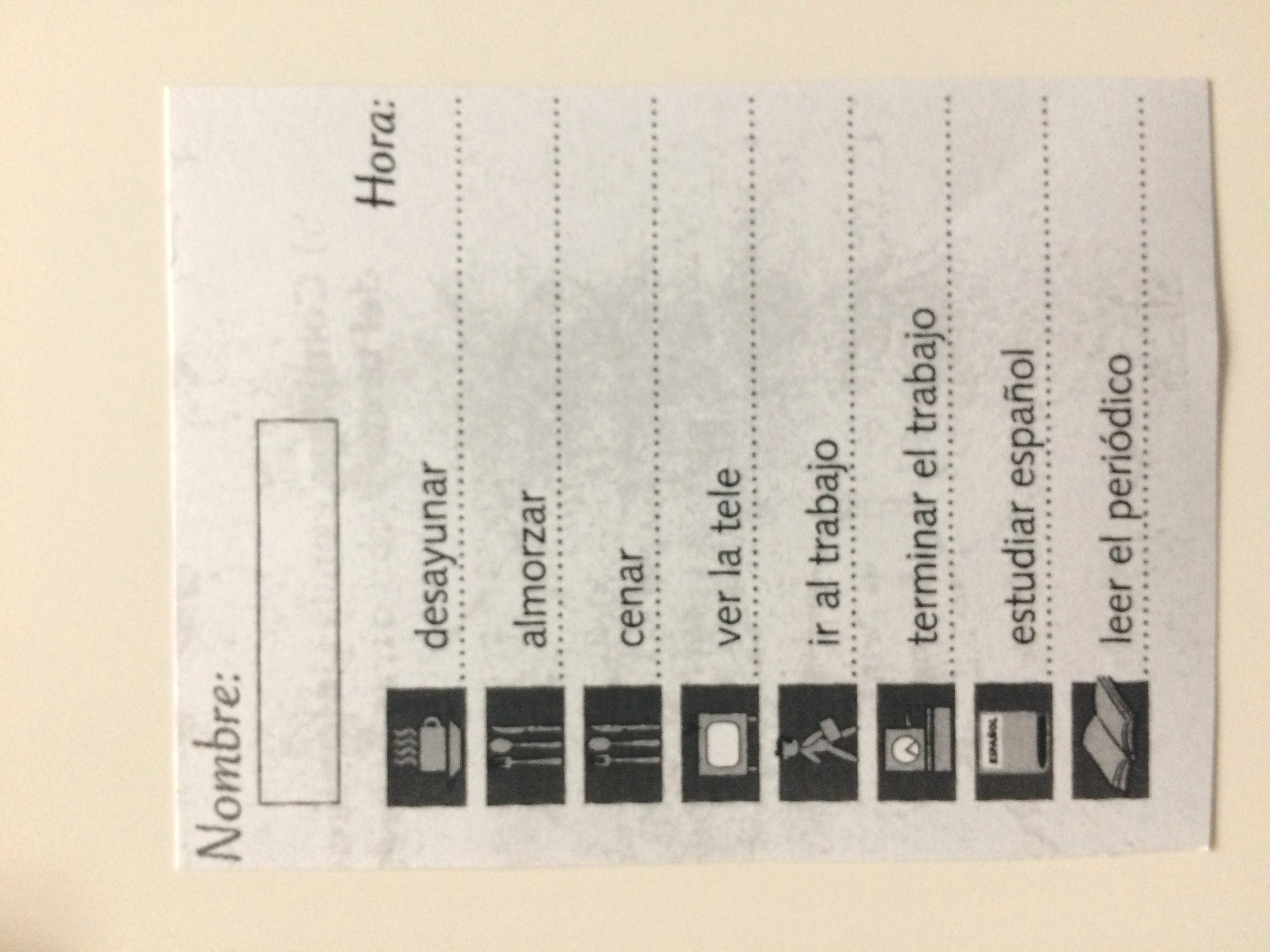